Chapter 3
Business
Basics
Section 3.1
Business Defined
Learning Objectives
3.1-1 Discuss the term business.
3.1-2 Explain the functions of money in society.
3.1-3 Define the functions of business.
3.1-4 Identify forms of business ownership.
Key Terms
business
money
medium of exchange
unit of value
store of value
time value of money
production
producer
manufacturer
management 
manager
sole proprietorship 
partnership
corporation 
nonprofit organization
Essential Question
What is the role of business in society?
Business
Business is all the activities involved in developing and exchanging goods and services
Sells products, manages people, makes financial decisions, and decides what needs to be produced
Profit is the difference between the income earned and expenses incurred by a business during a specific period of time
Provides goods and services you use every day
Employs people in exchange for wages
A wage is money earned for working
People use wages to buy what they need
Money
Money is anything of value that is accepted in return for goods or services
Also called currency
Makes it easier to do business
Three functions of money:
A medium of exchange is an item that is accepted in exchange for goods and services
A unit of value is a common measure of what something is worth or what something costs 
A store of value is something that can be saved or stored and used at a later date
Money (Continued)
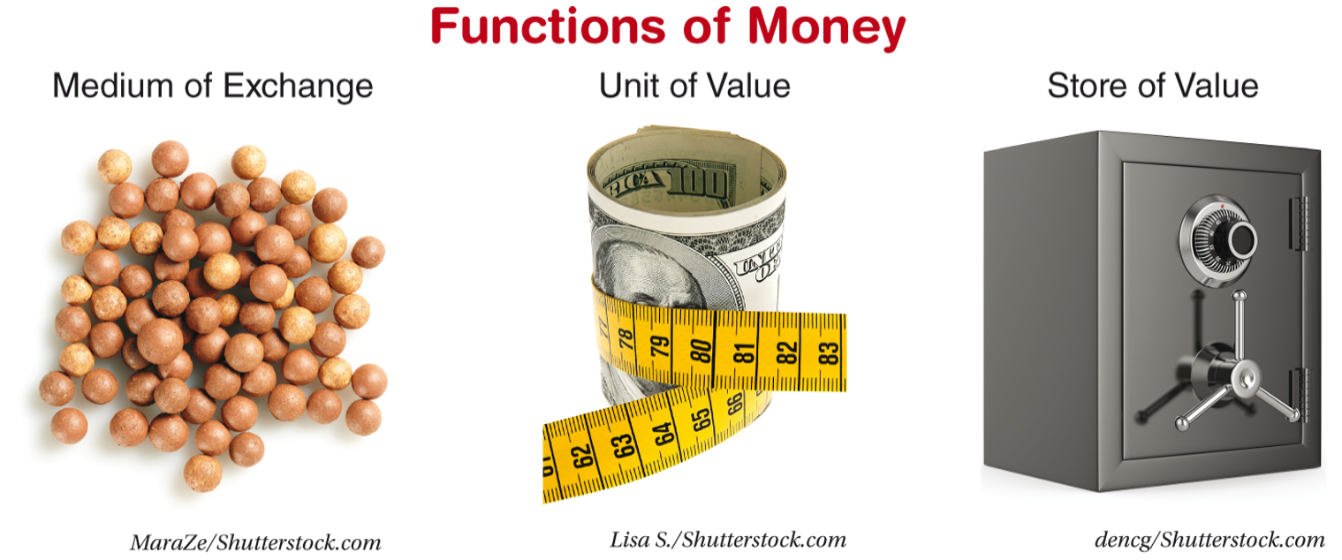 Goodheart-Willcox Publisher
Money (Continued)
Money has the following properties:
Stability – value must be stable over time
Recognizability – must be immediately recognizable
Divisibility – there must be a way to divide it into smaller units
Portability – must be carried easily
Durability – must be strong and last a long time
The time value of money is the idea that money decreases in value over time
Functions of Business
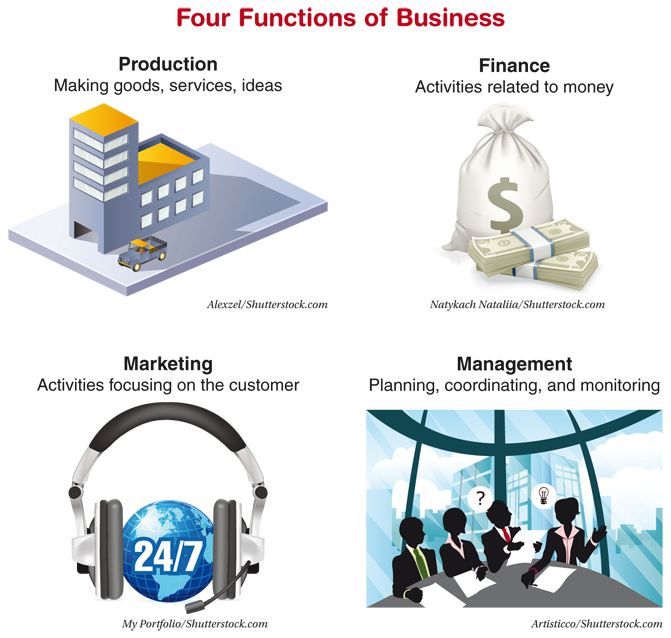 Goodheart-Willcox Publisher
Functions of Business (Continued)
Production is any activity related to making a product, which can be a good, a service, or an idea
A producer is a business that creates goods and services
A manufacturer is a type of producer that uses raw materials from other producers and converts them into finished goods
Functions of Business (Continued)
The finance function includes all activities involving money
Receiving customer payments
Paying for raw materials, services, employee wages, and taxes
Borrowing money from financial institutions
A budget is a financial plan for a fixed period of time that reflects anticipated revenue and shows how it will be allocated in the operation of the business
Accounting keeps track of all money that enters or leaves the business
Functions of Business (Continued)
Marketing is the dynamic activities that identify, anticipate, and satisfy customer demand, while making a profit
Marketing function focuses on the customer
Learning about customers
Developing products
Pricing products
Promotion and selling
Determining customer satisfaction
Functions of Business (Continued)
The management function controls and makes decisions about a business
Planning
Coordination
Monitoring
A manager is an employee who directs the work of others and is responsible for carrying out the goals of the department
Makes decisions, implements plans, and controls
Leads, hires, trains, and supervises employees
Functions of Business (Continued)
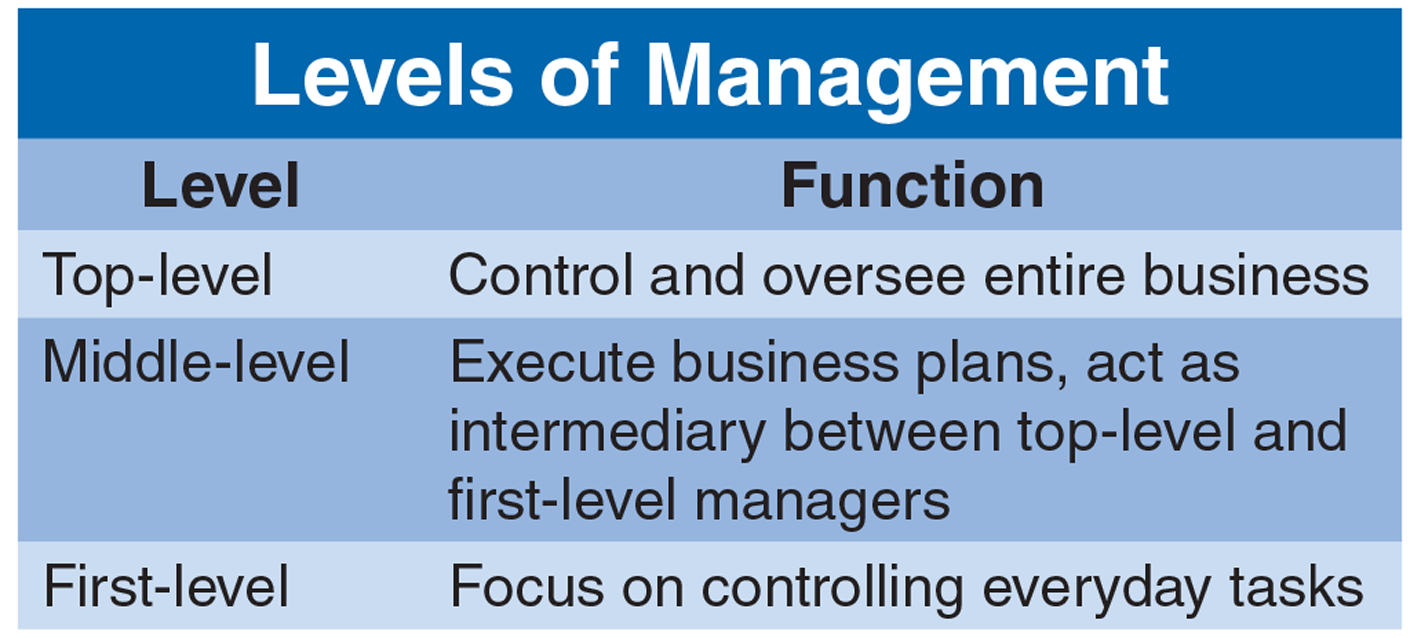 Goodheart-Willcox Publisher
Business Ownership
Three main forms of business ownership
A sole proprietorship is a business owned by one person
A partnership is the relationship between two or more people who join to create a business
A corporation is a business that is legally separate from its owners and has most of the legal rights of an actual person
A nonprofit organization exists to serve some public purpose
Section 3.1 Review
What is profit?
	Profit is the difference between the income earned and expenses incurred by a business during a specific period of time.
Section 3.1 Review (Continued)
How is the marketing concept related to business profit?
	Businesses using the marketing concept understand that building a strong base of satisfied customers leads to healthy profits. Satisfied customers are repeat customers, and repeat customers ensure higher sales.
Section 3.1 Review (Continued)
Name the properties of money.
	Stability, recognizability, divisibility, portability, and durability.
What are the functions of business?
	The functions of business are production, finance, marketing, and management.
Section 3.1 Review (Continued)
What is the difference between a sole proprietorship and a partnership?
	A sole proprietorship is a business owned by one person. A partnership is	the relationship between two or more people who join to create a business.
Section 3.2
Laws and Regulations
Learning Objectives
3.2-1 Describe the role the FTC plays in advertising and marketing law. 
3.2-2 Identify protections provided by employment and labor law.
3.2-3 Define the purpose of finance law.
3.2-4 Explain consumer protection laws.
Key Terms
Federal Trade Commission (FTC)
false advertising 
endorsement
telemarketing 
antitrust laws
monopoly 
bankruptcy
Essential Question
Why are laws for business needed in our economy?
Advertising and Marketing Law
The Federal Trade Commission (FTC) is a federal agency that was created to protect consumers and promote business competition
Created by the Federal Trade Commission Act in 1914
Develops and enforces laws related to advertising and marketing
Advertising claims must be truthful, cannot be deceptive or unfair, and must be evidence-based
False advertising is overstating the features and benefits of products or making false claims
Advertising and Marketing Law (Continued)
Businesses that market children’s products must comply with truth-in-advertising standards
The Children’s Online Privacy Protection Act (COPPA) imposes requirements on websites and online services regarding the personal information collected about children who are under the age of 13
Advertising and Marketing Law (Continued)
An endorsement is an advertising message that a person, a business, or another organization is paid by another party to give 
Michael Phelps is a famous Olympic athlete who endorses the Under Armour brand 
Jessica Simpson endorses Proactiv skincare products
Businesses using endorsements must meet the standards of the FTC Act and the FTC’s Guides Concerning Use of Endorsements and Testimonials in Advertising
Advertising and Marketing Law (Continued)
A company’s claim about environmental responsibility or product energy efficiency and any related “green” claims must be truthful and verifiable 
Under federal law, health claims made in product advertisements must be backed by scientific evidence 
Products marketed as “Made in the USA” must disclose which materials, ingredients, or components were made in the United States
Advertising and Marketing Law (Continued)
Online advertising must comply with rules and guidelines to protect customers
Telemarketing is personal selling done over the telephone
The FTC’s Telemarketing Sales Rule helps protect customers from fraudulent calls
The National Do Not Call Registry allows customers to opt out of sales calls
Robocalling is using a computerized automatic dialing device to deliver a prerecorded sales message when someone answers
Employment and Labor Law
All businesses in the United States are required to observe employment and labor laws
Prevent discrimination and harassment
Ensure employee safety
Enforce wage and hour laws
Monitor workers’ compensation regulations
Employment and Labor Law (Continued)
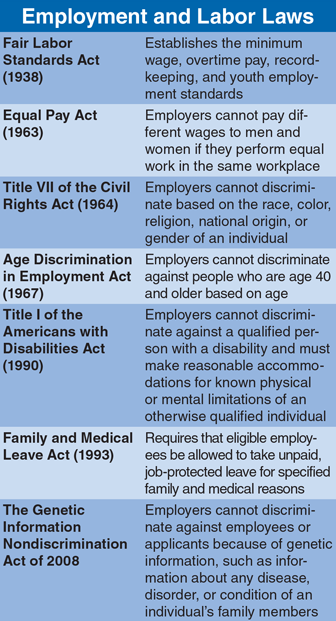 Goodheart-Willcox Publisher
Employment and Labor Law (Continued)
The US Department of Labor (DOL) enforces workplace laws and regulations 
The Equal Employment Opportunity Commission (EEOC) protects the civil rights of employees in the workplace
The Occupational Safety and Health Administration (OSHA) sets and enforces workplace safety standards
Finance Law
Finance laws ensure fair competition
Antitrust, bankruptcy, and securities laws protect the financial interests of businesses and individual investors
Finance Law (Continued)
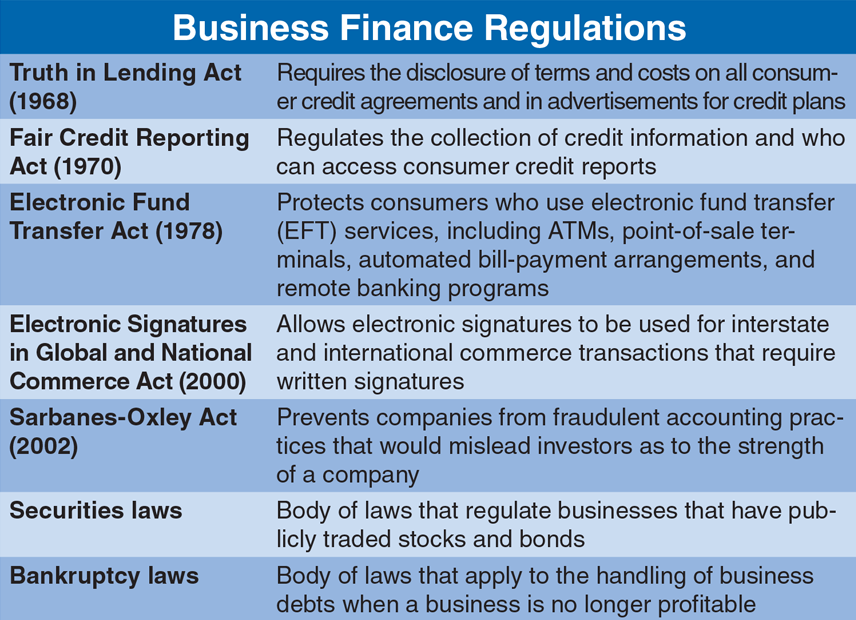 Goodheart-Willcox Publisher
Finance Law (Continued)
The FTC’s Bureau of Competition enforces antitrust laws
Antitrust laws promote fair trade, open markets, and competition among businesses 
Prevent monopolies and price-fixing
A monopoly occurs when one business has complete control of a market’s entire supply of goods or services 
The Sherman Antitrust Act and Clayton Antitrust Act have been used
The FTC has information on how these laws work
Finance Law (Continued)
Bankruptcy is a legal process that allows a company to reorganize or go out of business when it runs out of funding 
Bankruptcy laws apply to the handling of business debts when a business is no longer profitable
Finance Law (Continued)
Securities include stocks and other financial investments 
Securities laws regulate businesses that have publicly traded stocks and bonds
Enforced by the US Securities and Exchange Commission (SEC) 
Include regulations about preparing documentation for the SEC to review and complying with the Sarbanes-Oxley Act
Consumer Protection
Customers rely on the sellers or producers to ensure that products are safe to use as directed
Consumer protection laws are designed to hold companies accountable for providing safe products, honest marketing practices, and truthful documentation
Consumer Protection (Continued)
The Consumer Bill of Rights includes the rights to:
safety
be informed 
choose 
be heard
satisfaction of basic needs
redress
education
a healthful environment
Consumer Protection (Continued)
The FTC’s Bureau of Consumer Protection works to stop unfair, deceptive, and fraudulent business practices
Collects and investigates consumer complaints
Takes legal action against businesses and individuals who violate the law
Provides educational resources for consumers and businesses
Consumer Protection (Continued)
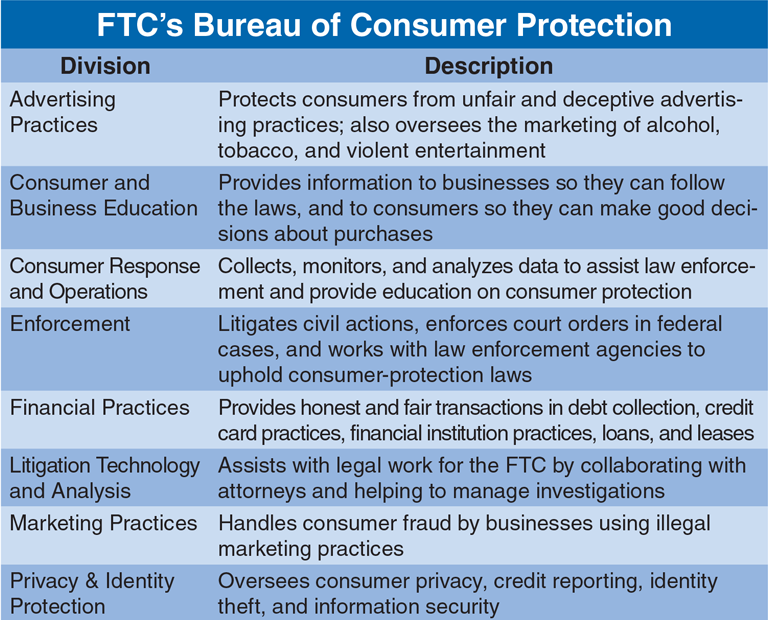 Goodheart-Willcox Publisher
Consumer Protection (Continued)
The purpose of the Consumer Product Safety Commission (CPSC) is to protect the public against unreasonable risks associated with consumer products
Established by the Consumer Product Safety Act
Consumer Protection (Continued)
The CPSC works to reduce the risk of injuries and deaths by consumer products
Issues and enforces mandatory safety standards
Develops voluntary industry safety standards
Bans products if standards would not protect people
Recalls products and arranges for their repair, replacement, or refund
Researches potential product hazards
Informs and educates consumers about product safety issues
Consumer Protection (Continued)
The US Food and Drug Administration (FDA) is responsible for protecting the health of consumers by ensuring the safety of food, medicine and medical devices, and cosmetics
The FDA assures products are properly labeled
Companies that manufacture products regulated by the FDA can look to the FDA’s Basics for Industry guides
Section 3.2 Review
List two reasons for which the Federal Trade Commission (FTC) was created.
	The Federal Trade Commission (FTC) is a federal agency that was created to protect consumers and promote business competition.
Section 3.2 Review (Continued)
Name one type of specialized product for which additional advertising or marketing rules apply.
	(Any) Children’s products, endorsements, environmental marketing, health claims, made in USA claims, online advertising and marketing, and telemarketing.
Section 3.2 Review (Continued)
Cite two governmental organizations that enforce workplace laws and regulations.
	(Any) US Department of Labor (DOL), Equal Employment Opportunity Commission (EEOC), and Occupational Safety and Health Administration (OSHA).
Section 3.2 Review (Continued)
What types of laws protect the financial interests of businesses and individual investors?
	Antitrust, bankruptcy, and securities laws protect the financial interests of businesses and individual investors.
Section 3.2 Review (Continued)
List examples of consumer rights.
	(Any) The right to safety; the right to be informed; the right to choose; the right to be heard; the right to satisfaction of basic needs; the right to redress; the right to education; and the right to a healthful environment.